Приволжское управление Федеральной службы по экологическому, 
технологическому и атомному надзору
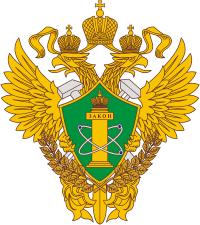 О результатах деятельности Приволжского управления Ростехнадзора за 2024 год
Заместитель руководителя 
Горев Дмитрий Александрович
2025
Приволжское управление Федеральной службы по экологическому, технологическому и атомному надзору
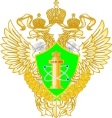 Количество поднадзорных 
опасных производственных объектов
Приволжское управление Федеральной службы по экологическому, технологическому и атомному надзору
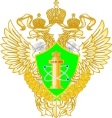 Результаты кнд за 12 месяцев 2024 года
Приволжское управление Федеральной службы по экологическому, технологическому и атомному надзору
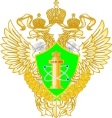 Приостановление эксплуатации ОПО по видам надзора
Приволжское управление Федеральной службы по экологическому, технологическому и атомному надзору
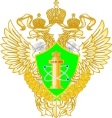 Динамика аварий по классам опасности в области промышленной безопасности
Приволжское управление Федеральной службы по экологическому, технологическому и атомному надзору
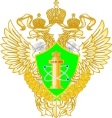 Динамика несчастных случаев и травматизма
* НС по Энергетике в 2023 – 3/3, в 2024 - 2/2
Приволжское управление Федеральной службы по экологическому, технологическому и атомному надзору
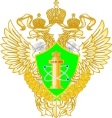 Государственный строительный надзор в 2024 году
Приволжское управление Федеральной службы по экологическому, технологическому и атомному надзору
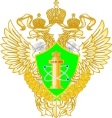 Федеральный Государственный строительный надзор
ФКП «Казанский государственный пороховой завод»; 
ПАО «Туполев» Казанский авиационный завод им. Горбунова;
ФКУ «Волго-Вятскуправтодор» «Строительство и реконструкция М-7», «Реконструкция автомобильной дороги Р-239 с обходом п. Сокуры», «Реконструкция трассы М-7 Казань-Екатеринбург»;
ПАО «Татнефть» им. В.Д. Шашина для АО «Танеко» «Комплекс нефтеперерабатывающих и нефтехимических заводов», «Комбинированная установка гидрокрекинга»;
ПАО «Татнефть» им. В.Д. Шашина для Управления «Татнефтегазпереработка» (МГПЗ) «Установка по производству микробного белка», «Реконструкция Криогенной установки по глубокой переработки сухого отбензиненного газа с выпуском новых продуктов», «Реконструкция компрессорной установки сырого газа»;
ПАО «Татнефть» им. В.Д. Шашина «Реконструкция энергетических котлоагрегатов ТГМЕ-464 Нижнекамской ТЭЦ»;
Первый участок второй линии метрополитена г. Казани;
ПАО «Казаньоргсинтез «Строительство ПГУ-250», «Завод поликарбонатов»;
ПАО «Нижнекамскнефтехим» «Комплекс производства этилена ЭП-600», «Строительство промышленной установки по производству гексен-1 мощностью 50 ттг»;
УФСИН России по Республике Татарстан «Строительство следственного изолятора на 1000 мест УФСИН России по Республике Татарстан, г. Казань»;
ФГБОУ ВО "Казанский государственный аграрный университет" "Строительство общежития на 634 места».
Приволжское управление Федеральной службы по экологическому, технологическому и атомному надзору
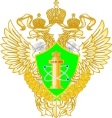 Объекты КАПИТАЛЬНОГО СТРОИТЕЛЬСТВА, получившие зос в 2024 году
ФКУ «Волго-Вятскуправтодор» «Строительство автомобильной дороги М-7 «Волга»  на участке обхода городов Нижнекамска и Набережных Челнов», «Реконструкция автомобильной дороги М-7 на участке км 761+500 - км 771+246, 1 этап»
АО «Автострада» Автомобильная дорога «Алексеевское-Альметьевск» 
ФКП «Казанский государственный казенный пороховой завод» 
ПАО «Татнефть» им. В.Д. Шашина «Секция гидрокрекинга и сопутствующие объекты общезаводского хозяйства», «Узел регенерации 40%-ного раствора МДЭА», «Установка производства третичного додецилмеркаптана (ТДМ) с объектами ОЗХ»
ГКУ  «Главтатдортранс» «Реконструкция перрона в международном аэропорту «Казань»
ПАО «Туполев» «Реконструкция и техническое перевооружение производств агрегатной и окончательной сборки» г. Казань, Республика Татарстан
АО «ТАИФ-НК» «Установка получения концентрированного остатка гидрокрекинга гудрона»
Приволжское управление Федеральной службы по экологическому, технологическому и атомному надзору
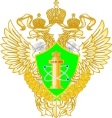 РЕЗУЛЬТАТ КОНТРОЛЯ ЗА ПОДГОТОВКОЙ  К ОТОПИТЕЛЬНОМУ ПЕРИОДУпо Республике Татарстан
Приволжское управление Федеральной службы по экологическому, технологическому и атомному надзору
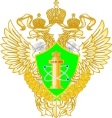 РЕЗУЛЬТАТ КОНТРОЛЯ ЗА ПОДГОТОВКОЙ  К ОТОПИТЕЛЬНОМУ ПЕРИОДУ по Республике Марий Эл
Приволжское управление Федеральной службы по экологическому, технологическому и атомному надзору
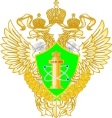 РЕЗУЛЬТАТ КОНТРОЛЯ ЗА ПОДГОТОВКОЙ  К ОТОПИТЕЛЬНОМУ ПЕРИОДУ по Чувашской Республики
Приволжское управление Федеральной службы по экологическому, технологическому и атомному надзору
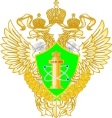 Предоставление Государственных услуг на ЕПГУ
Приволжское управление Федеральной службы по экологическому, технологическому и атомному надзору
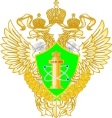 Профилактическая работа  приволжского управления за 12 месяцев 2024
Приволжское управление Федеральной службы по экологическому, технологическому и атомному надзору
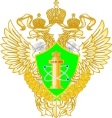 Задачи управления
Профилактика, консультирование; 
Электронное взаимодействие (госуслуги);
Стимулирование добросовестности;
Проведение контрольных (надзорных) мероприятий согласно индикаторам риска.
Приволжское управление Федеральной службы по экологическому, 
технологическому и атомному надзору
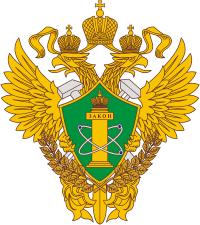 Благодарю за внимание!